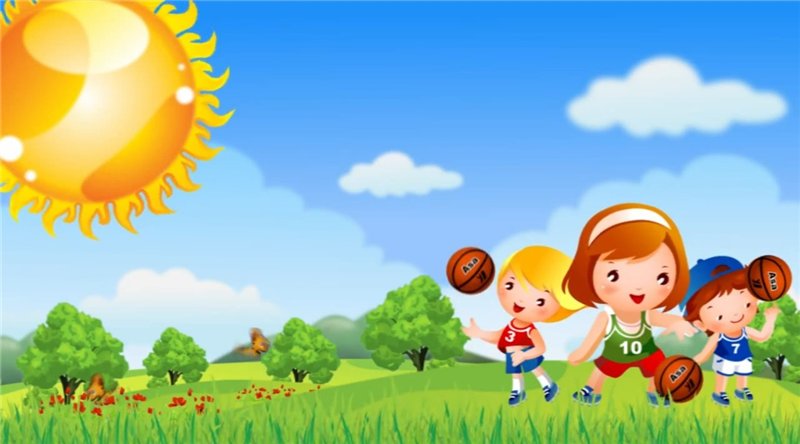 Здоровьесберегающие технологии
в дошкольном образовательном учреждении
Клименко О.В.
Инструктор по физической культуре
МКДОУ «Детский сад г.Фатежа «Золотой ключик»
«Забота о здоровье — это важнейший труд воспитателя. От    жизнерадостности, бодрости детей зависит их духовная жизнь, мировоззрение, умственное развитие, прочность знаний, вера в свои силы»

Василий Александрович Сухомлинский
ФГОС ДО представляет собой совокупность обязательных требований к дошкольному образованию и направлен на решение нескольких задач, главная из которых – 
охрана и укрепление физического и психического здоровья детей, в том числе 
их эмоционального благополучия.
Актуальность использования 
здоровьесберегающих технологий в ДОУ

Актуальность здоровьесберегающих технологиий состоит в том, что жизнь в XXI веке ставит перед нами много новых проблем, среди которых самой актуальной на сегодняшний день является проблема сохранения здоровья, воспитание привычки к здоровому образу жизни.
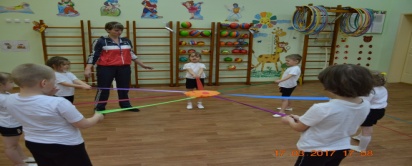 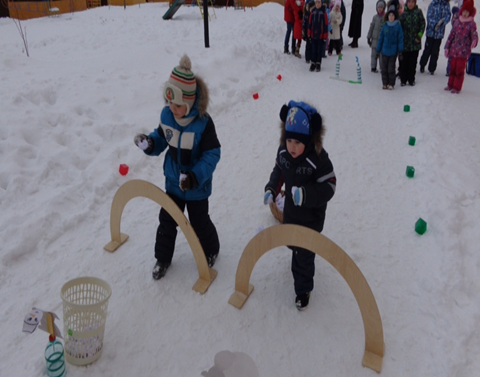 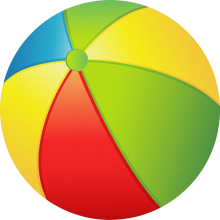 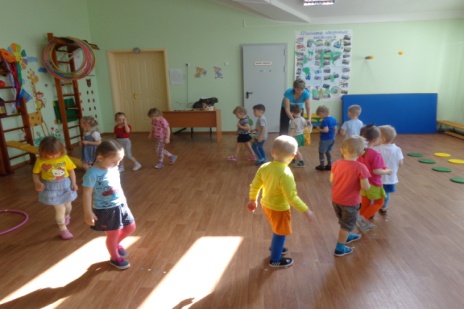 Цель здоровьесберегающих технологий
Применительно к ребёнку:
 Обеспечить дошкольнику возможность сохранения здоровья, сформировать у него необходимые знания, умения и навыки  по здоровому образу жизни, научить использовать полученные знания в повседневной жизни.
Применительно к взрослому:
Привлечение родителей и воспитателей к сотрудничеству по формированию здорового образа жизни.
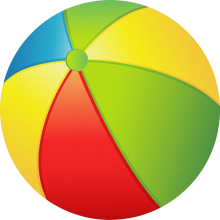 Задачи по здоровьесбережению в детском саду по ФГОС
Создание максимально благоприятных условий для физического развития детей.
Сохранение здоровья детей и повышение двигательной активности и умственной работоспособности;
Создание положительного эмоционального настроя и снятие психоэмоционального напряжения.
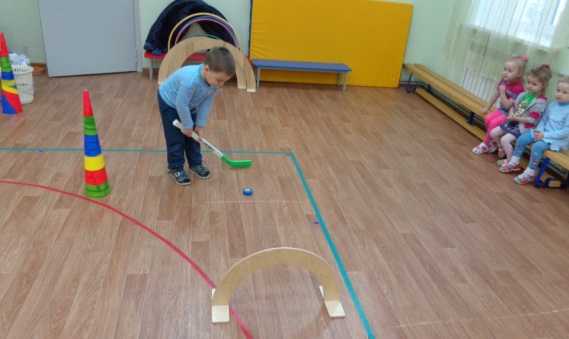 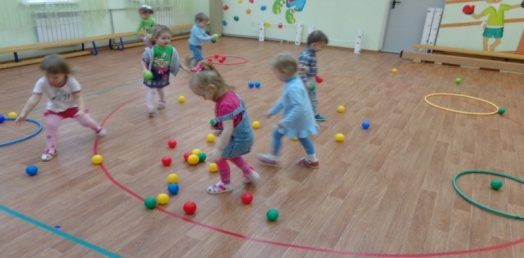 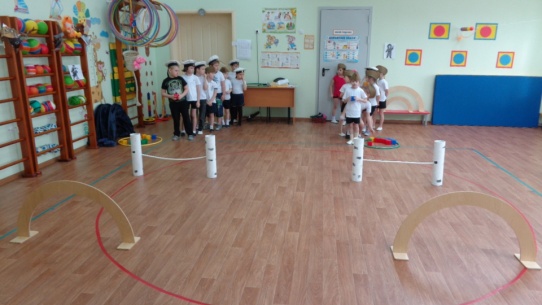 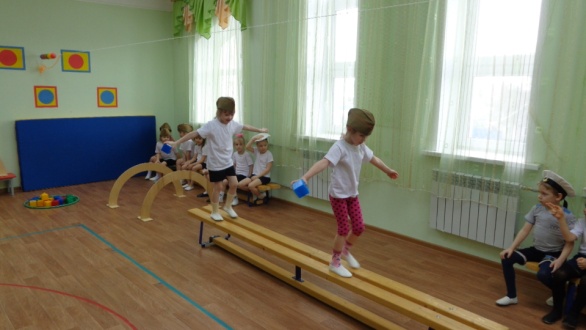 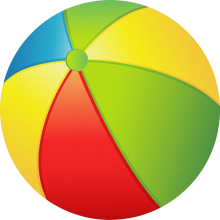 Здоровьесберегающие технологии, используемые в воспитательно-образовательном процессе.
Утренняя гимнастика
Гимнастика для глаз
Физкультурные
занятия
Подвижные и спортивные игры
Пальчиковая гимнастика
Самомассаж
Виды 
технологий
Дыхательная гимнастика
Оздоровительная гимнастика
Релаксация
Гимнастика после сна
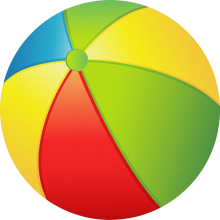 Утренняя гимнастика
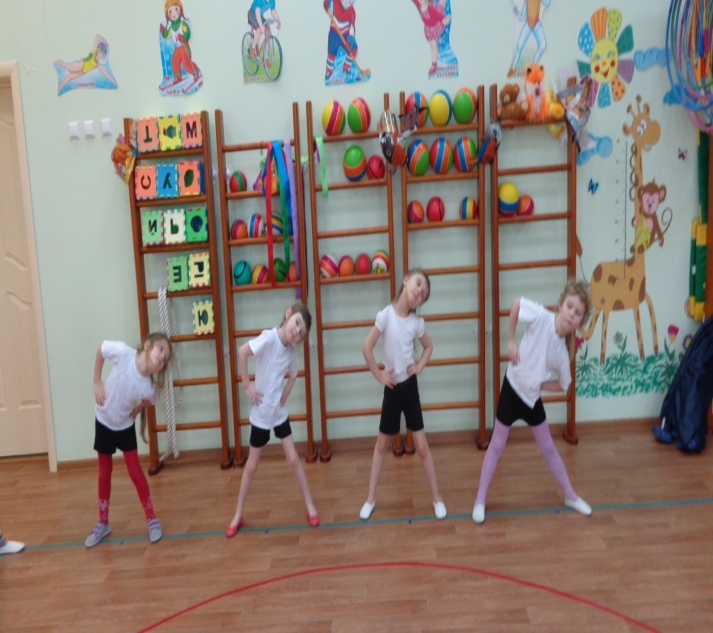 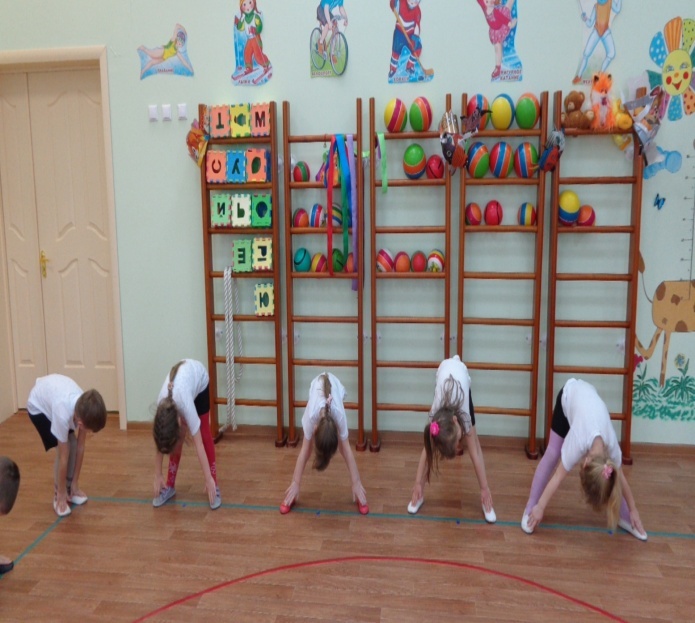 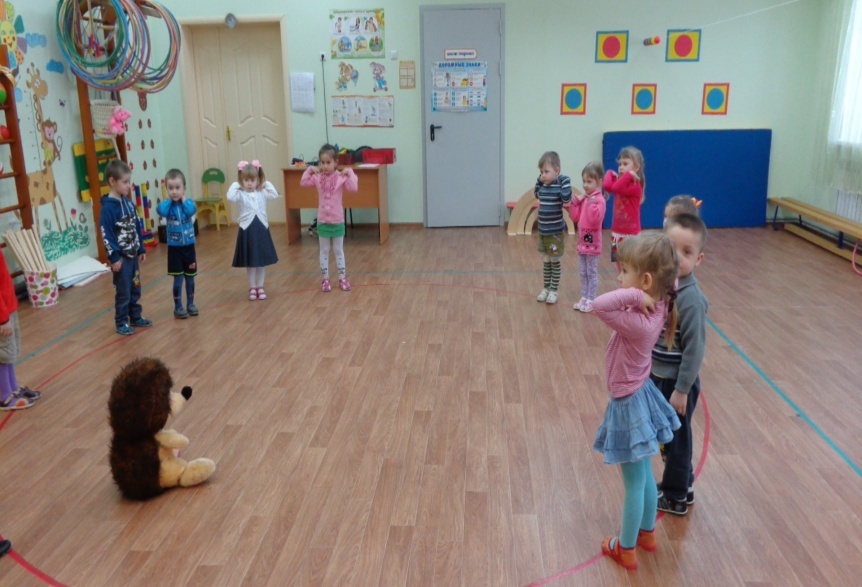 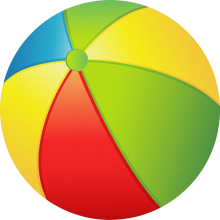 Физкультурные занятия
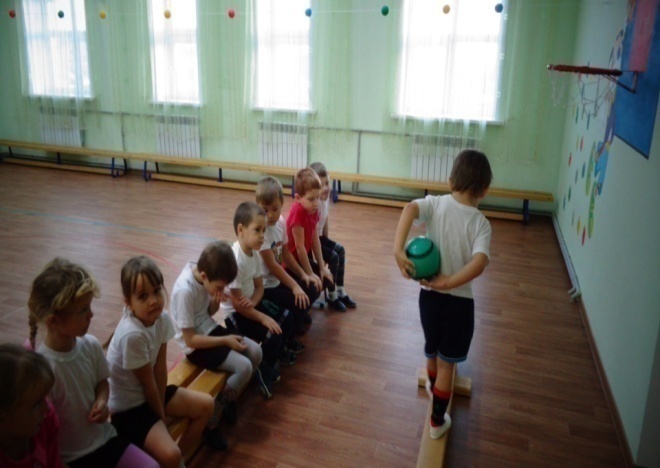 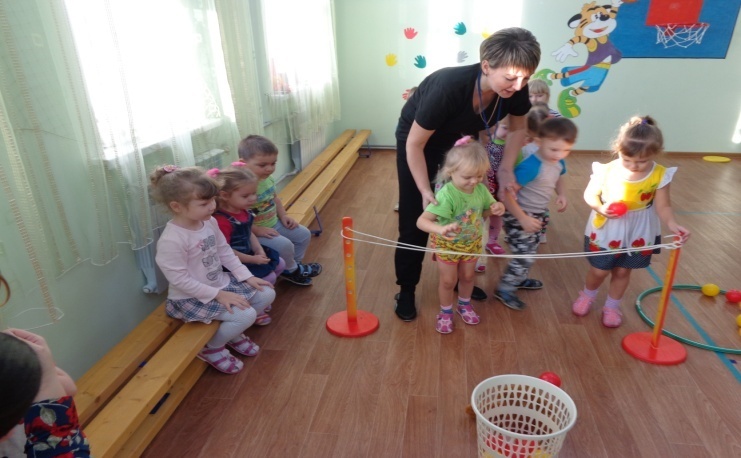 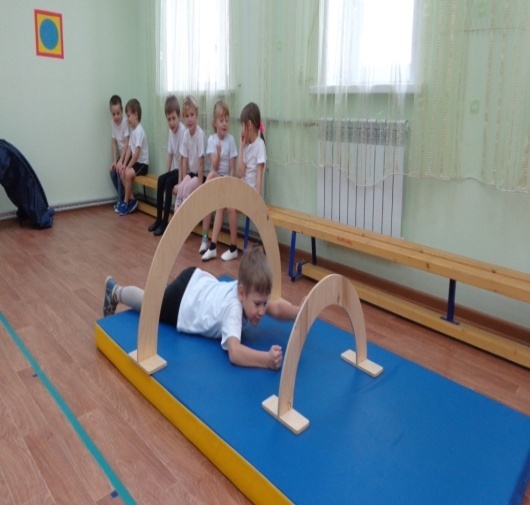 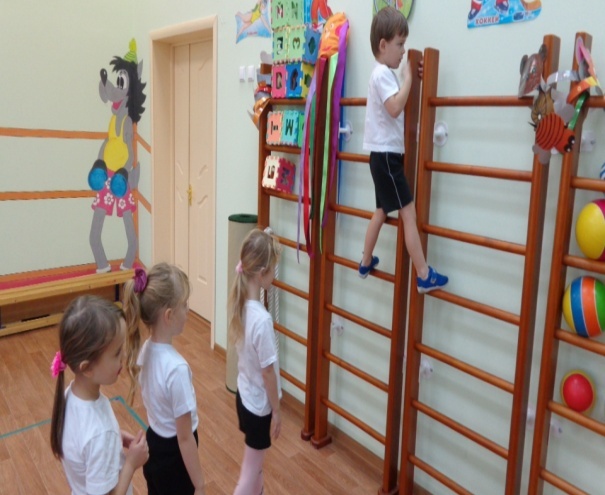 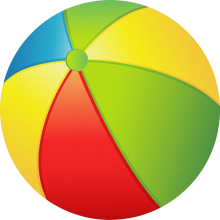 Пальчиковая гимнастика
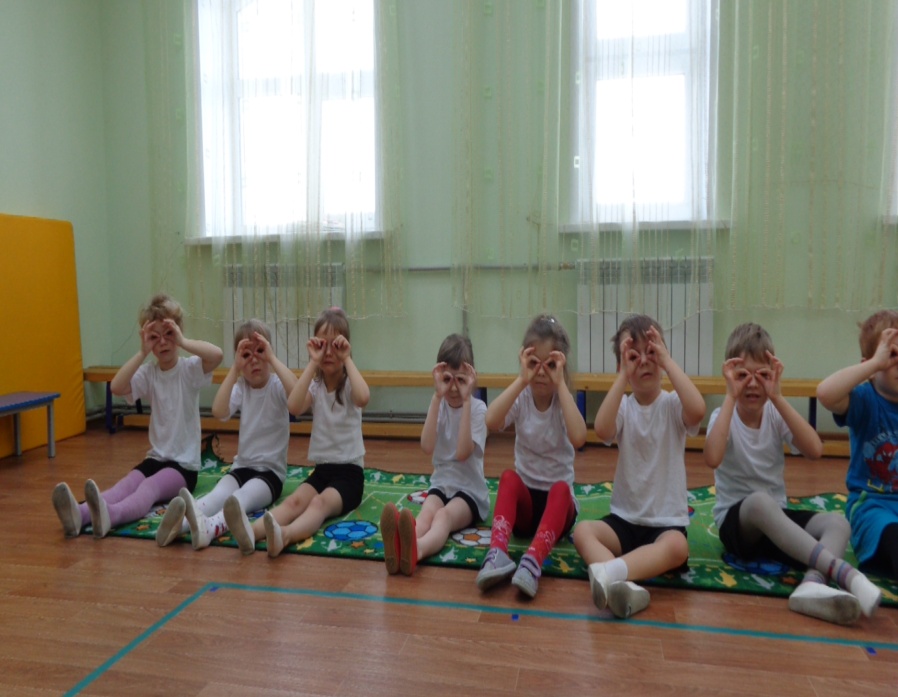 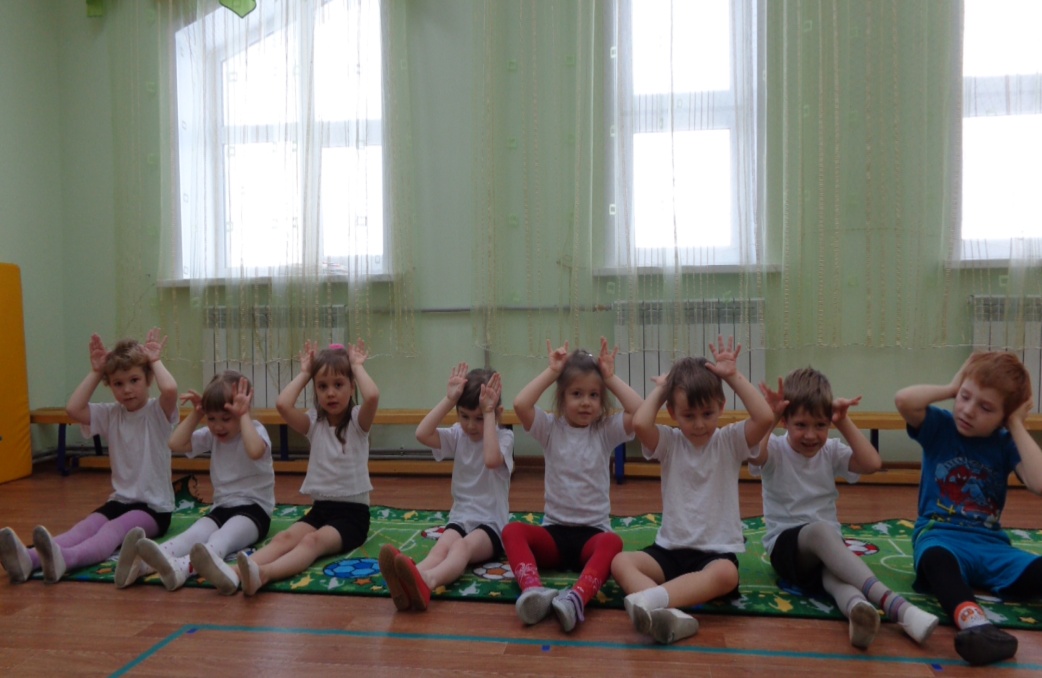 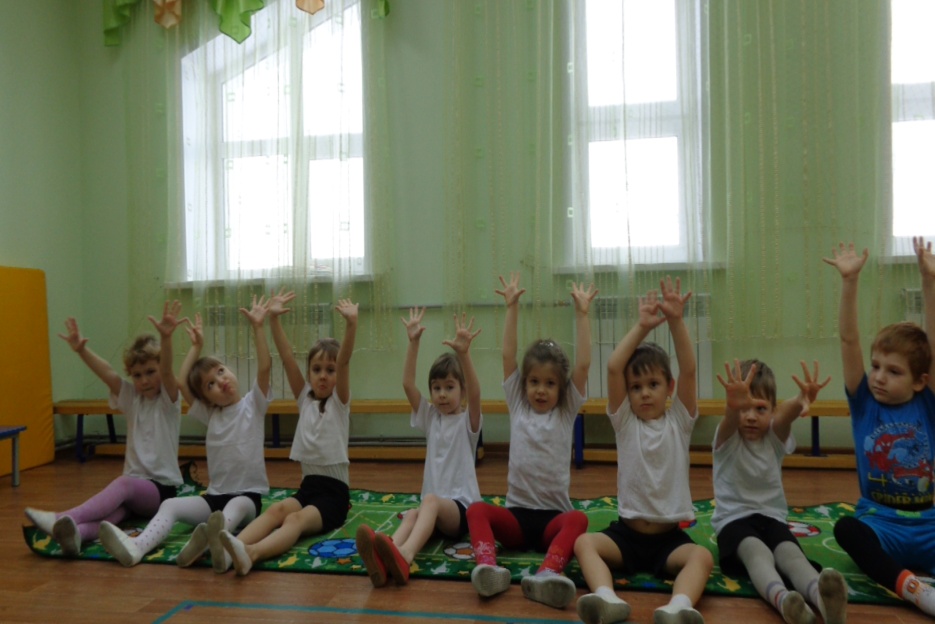 Дыхательная гимнастика
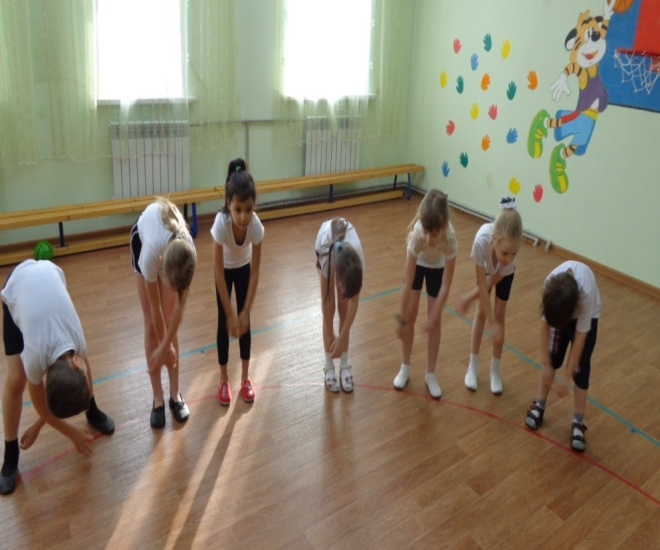 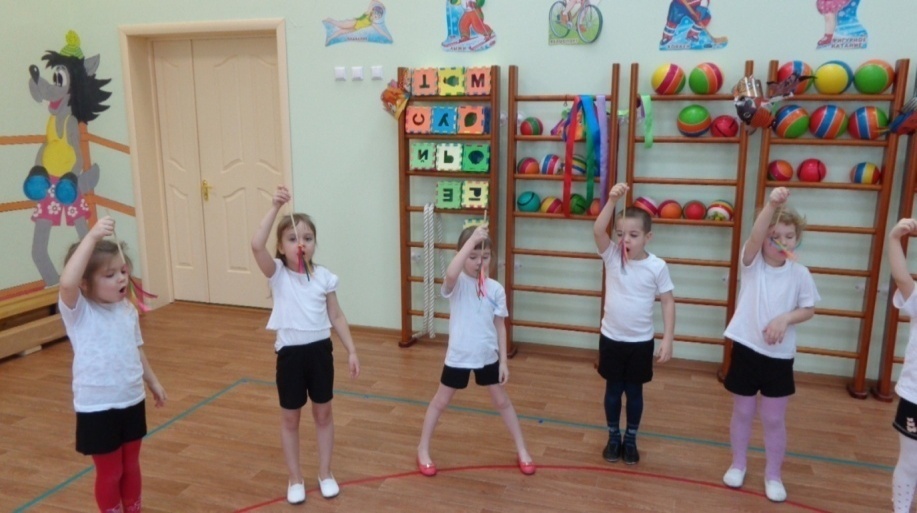 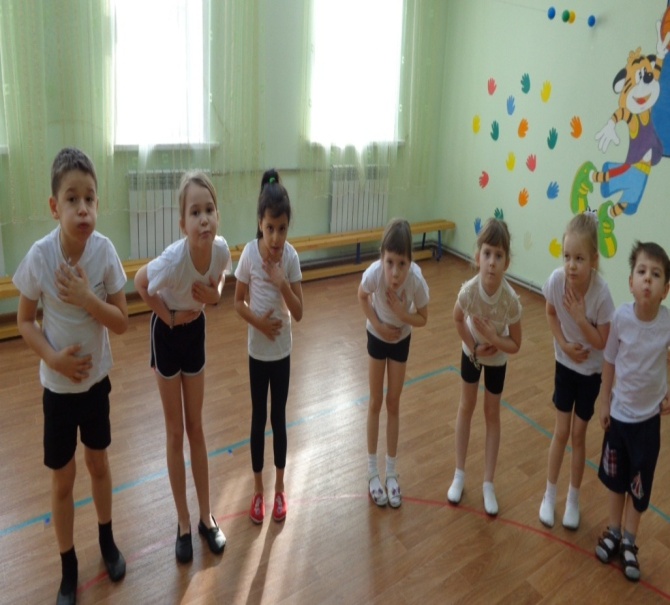 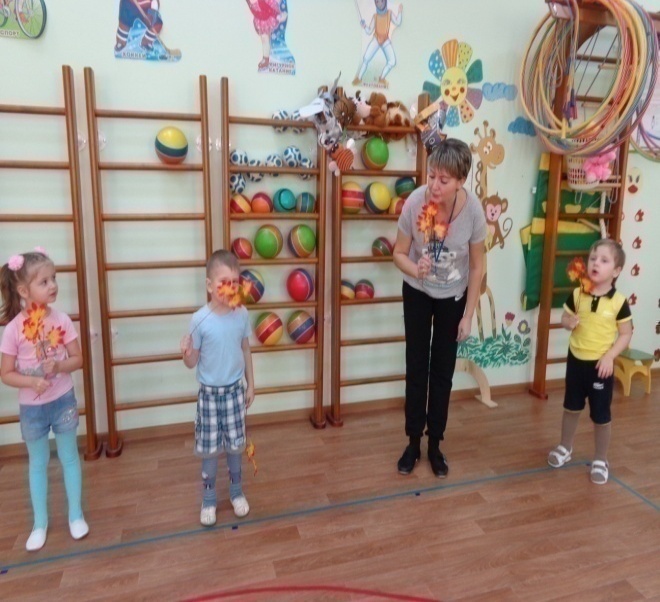 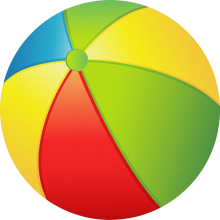 Гимнастика для глаз
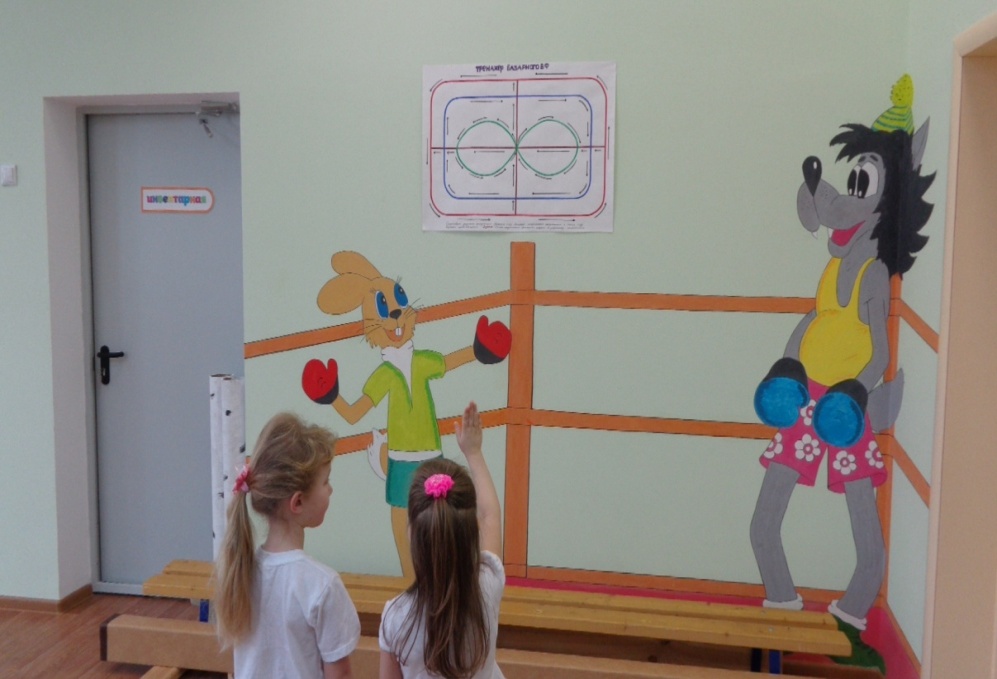 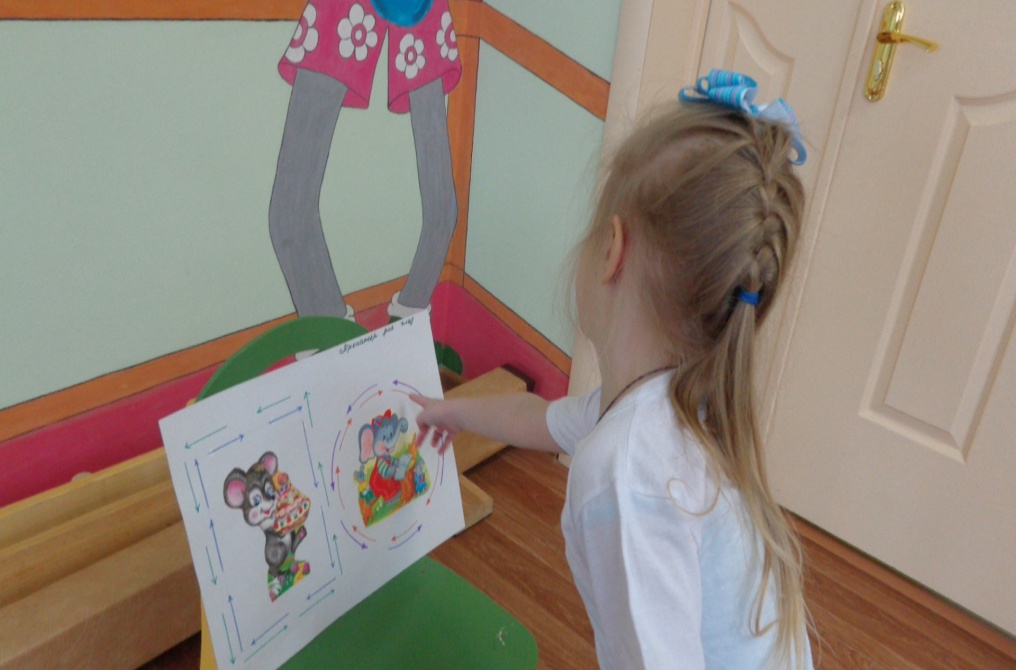 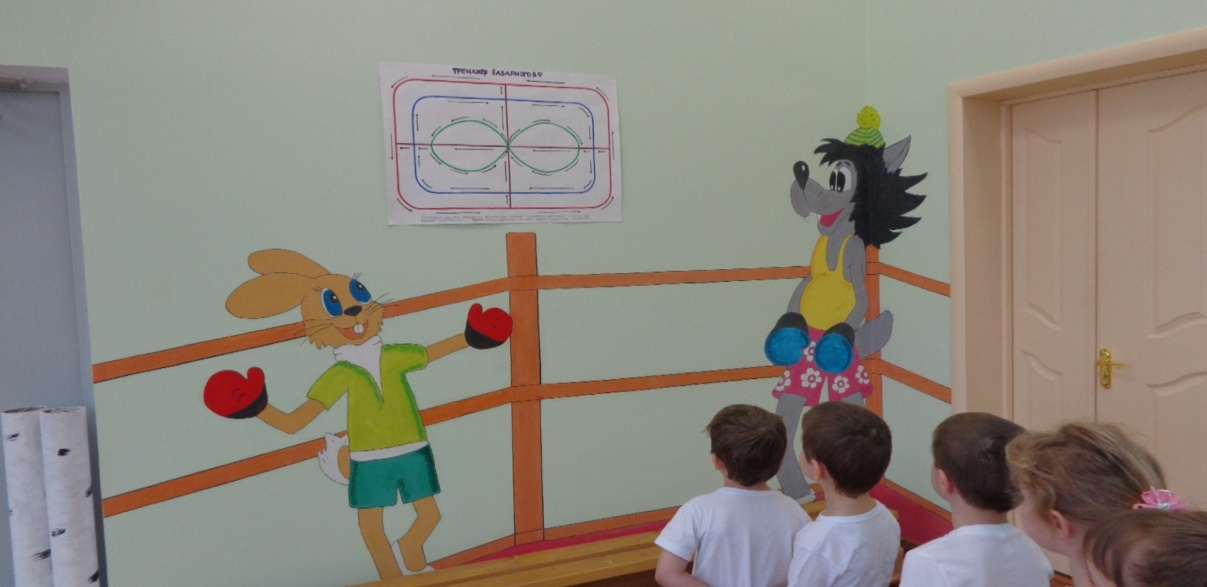 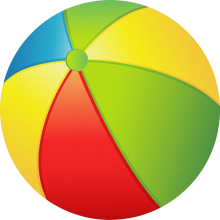 Гимнастика после сна
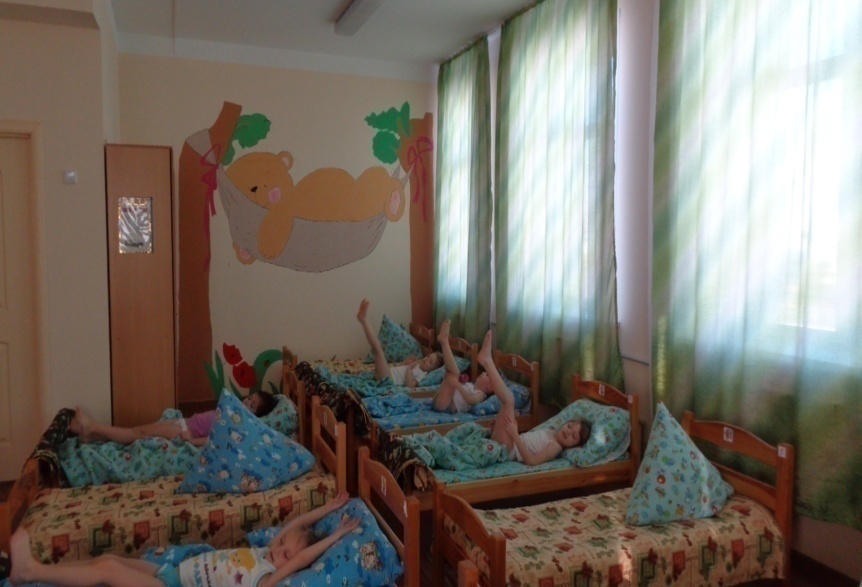 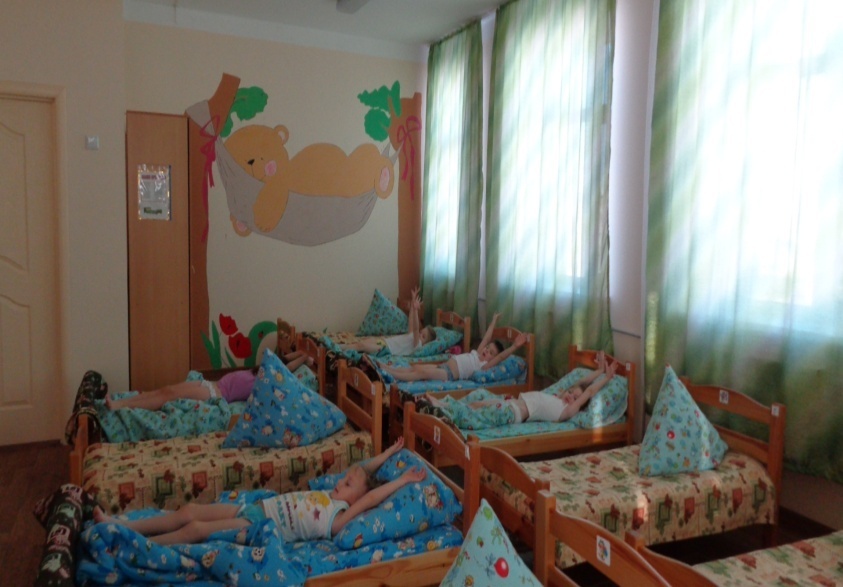 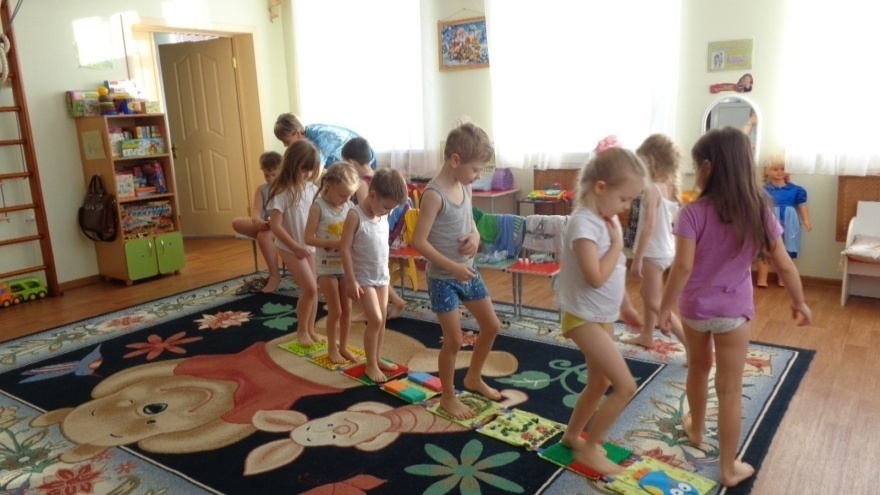 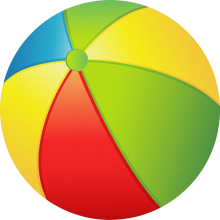 Оздоровительная гимнастика
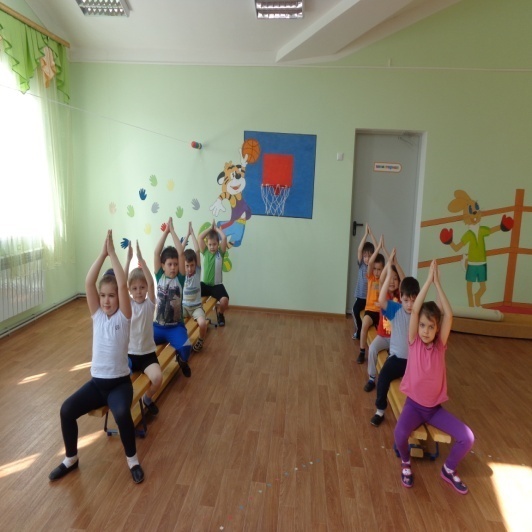 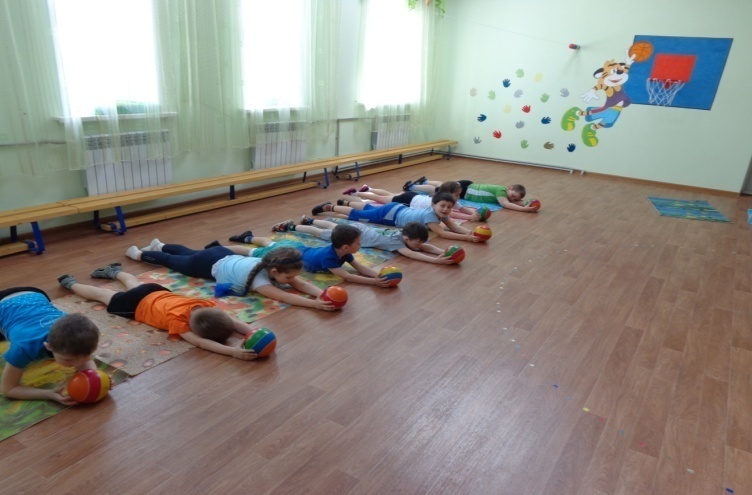 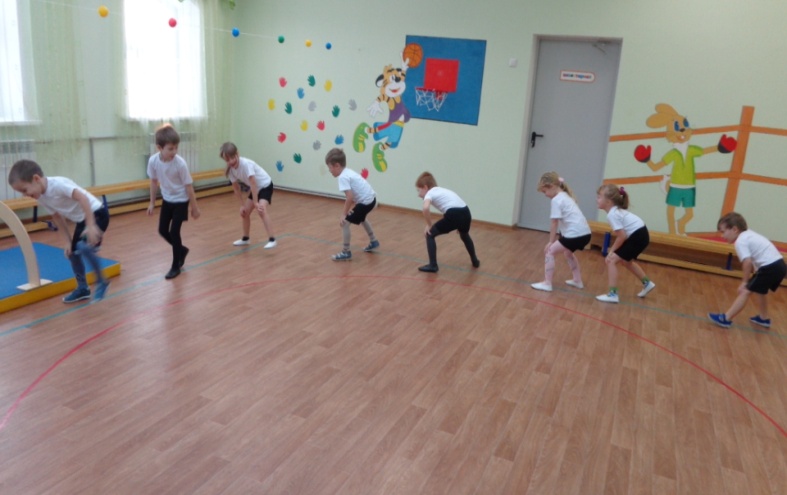 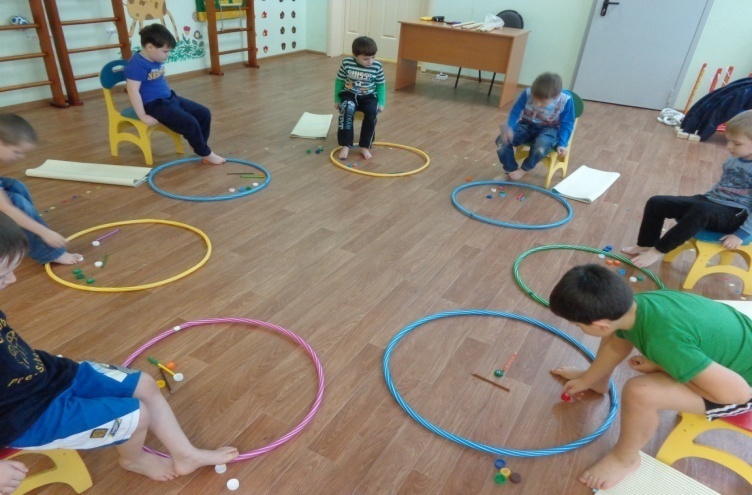 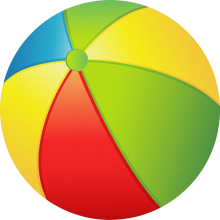 Подвижные и спортивные игры
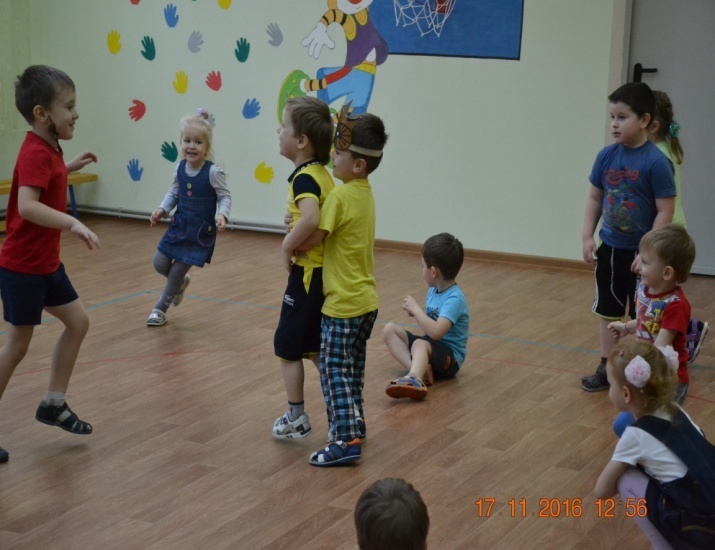 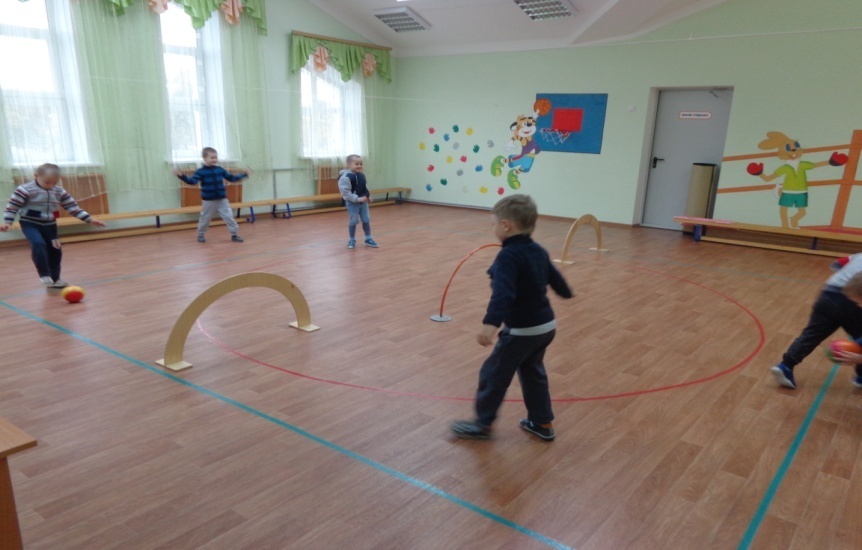 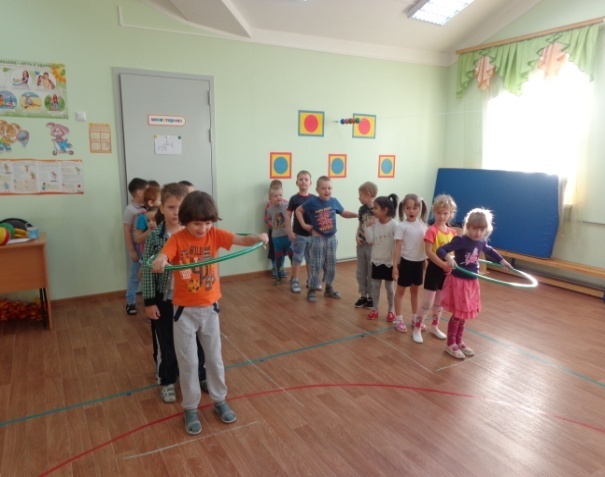 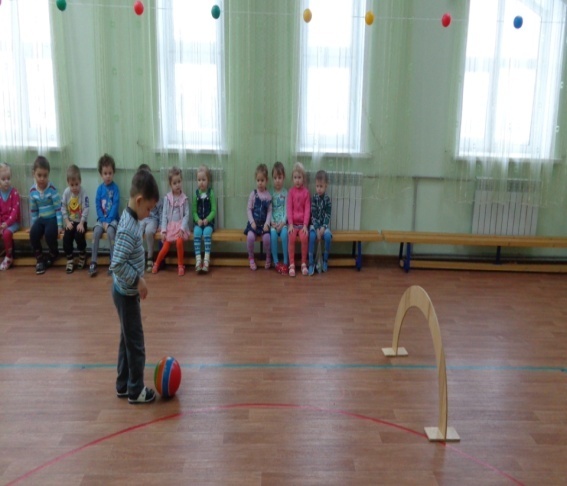 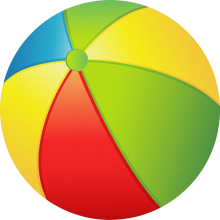 Релаксация
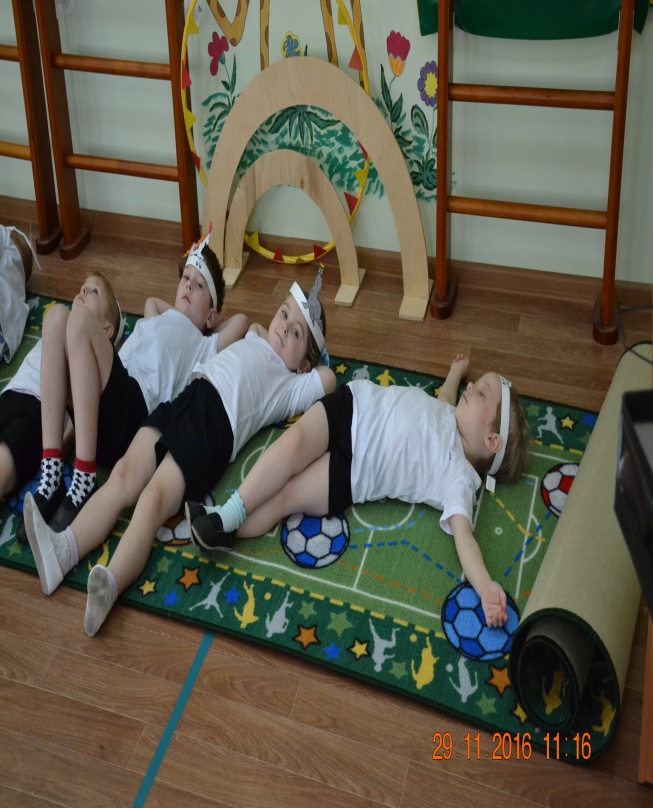 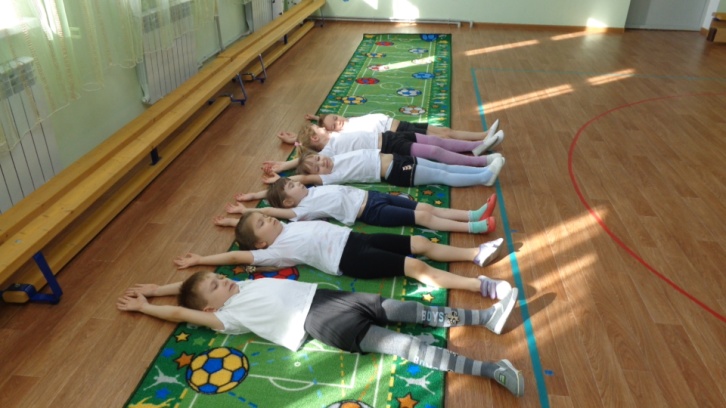 Самомассаж
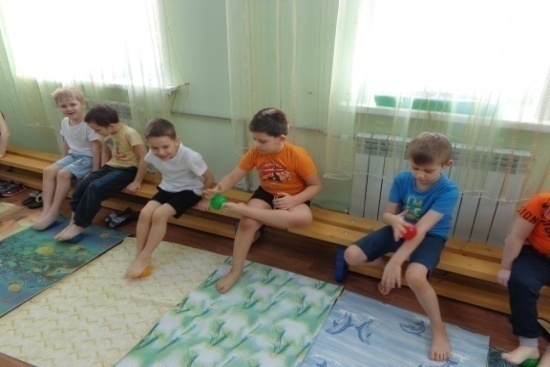 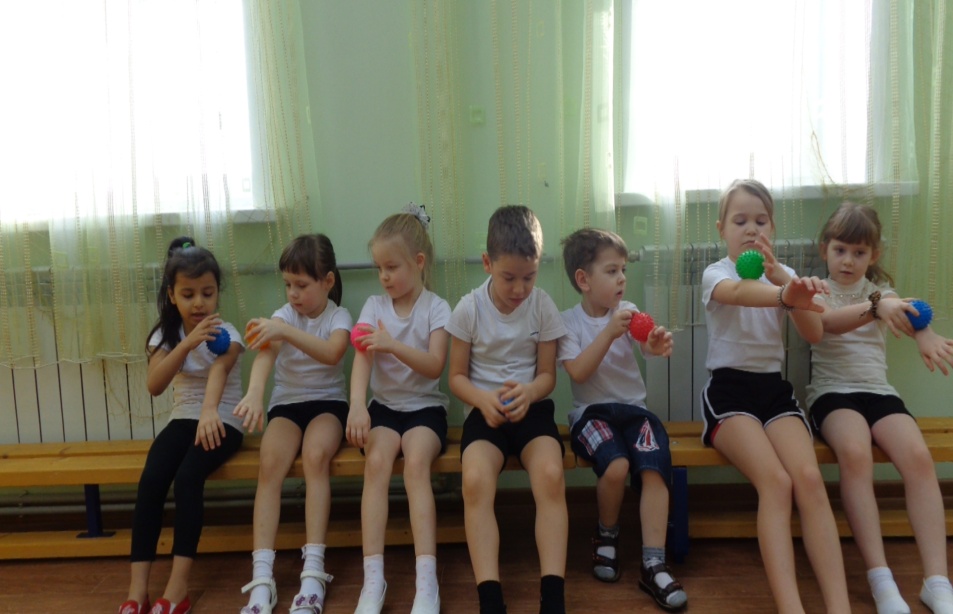 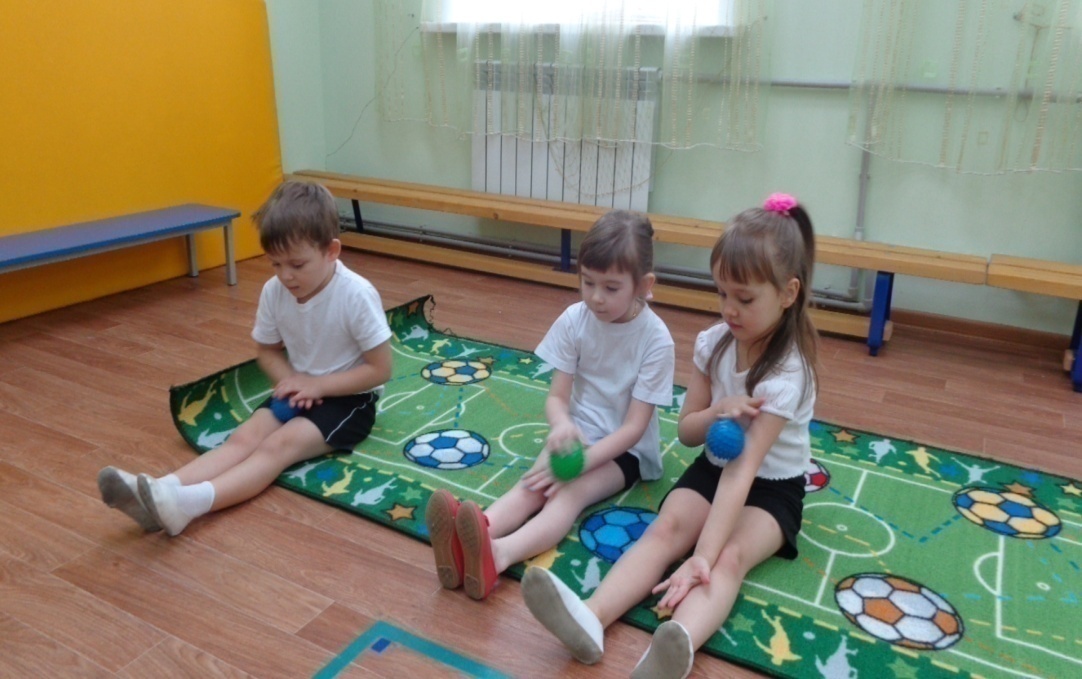 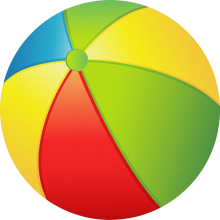 Занятия с использованием нестандартного оборудования
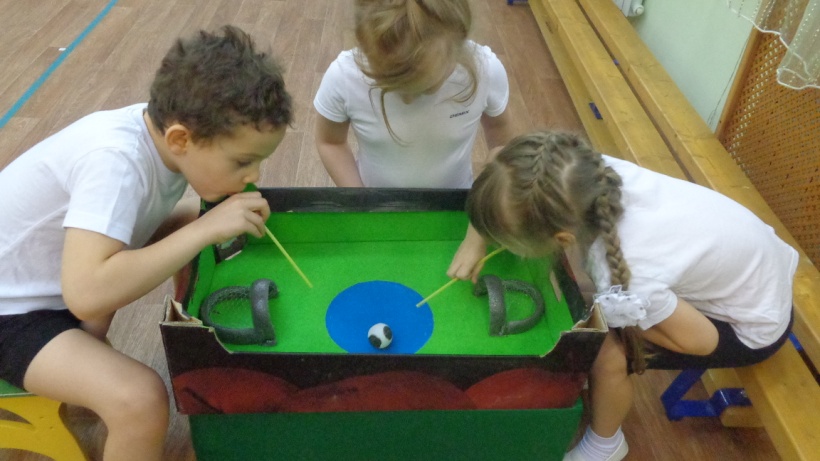 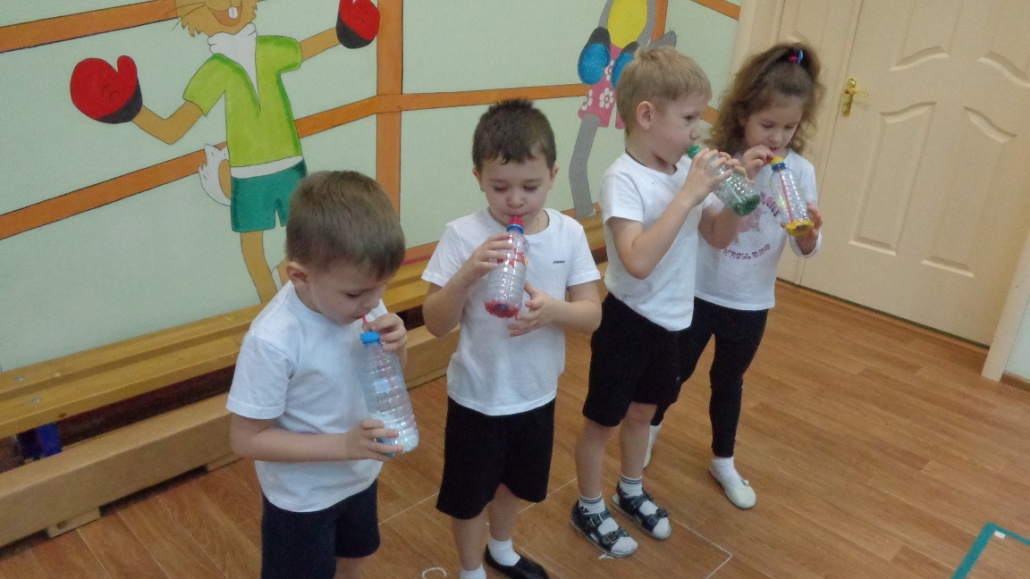 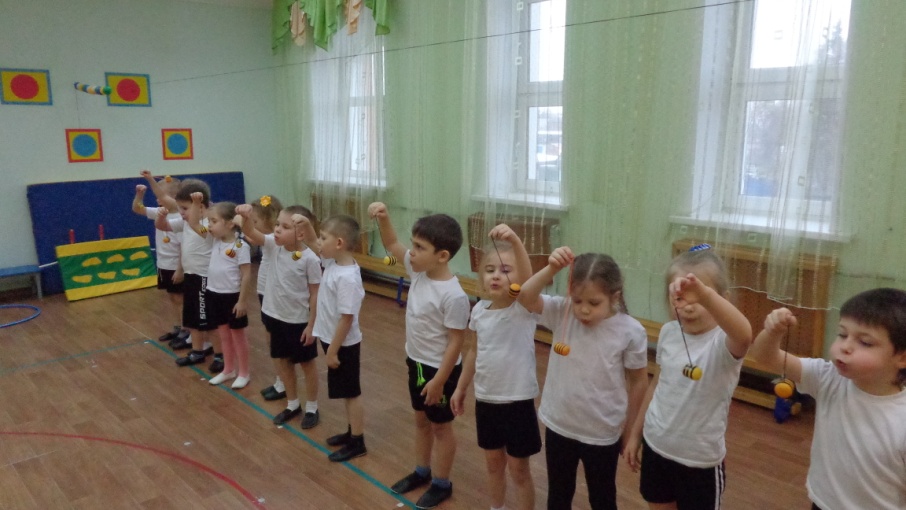 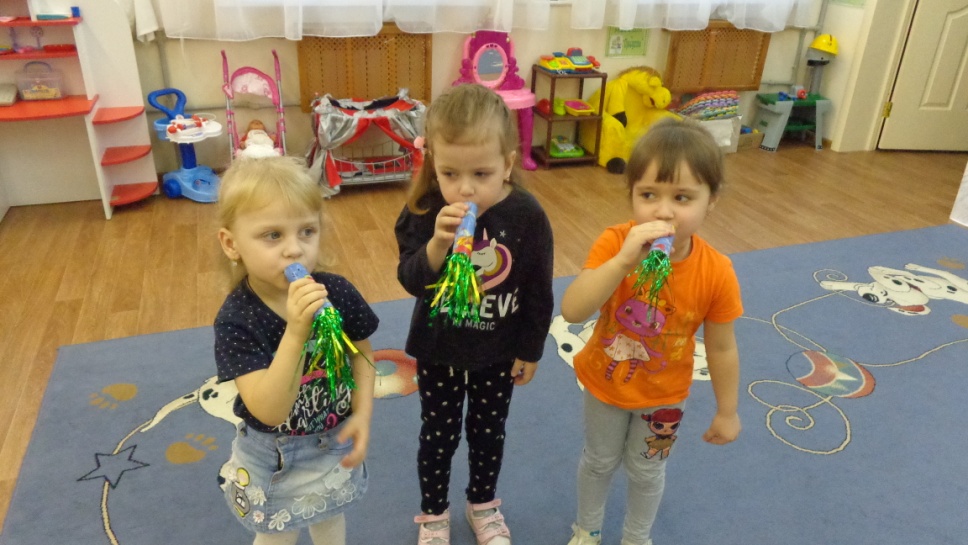 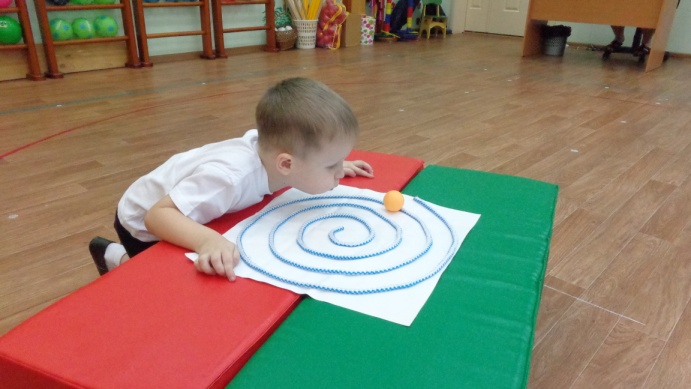 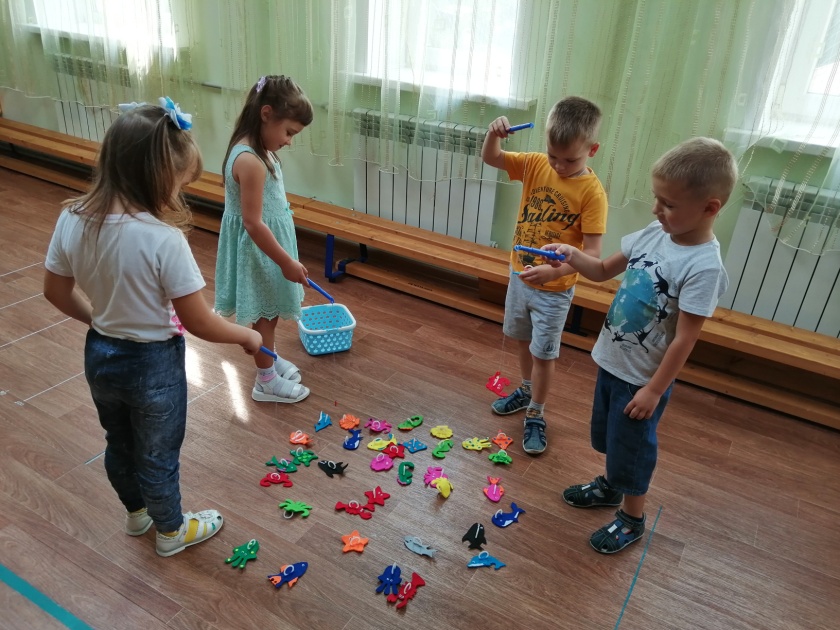 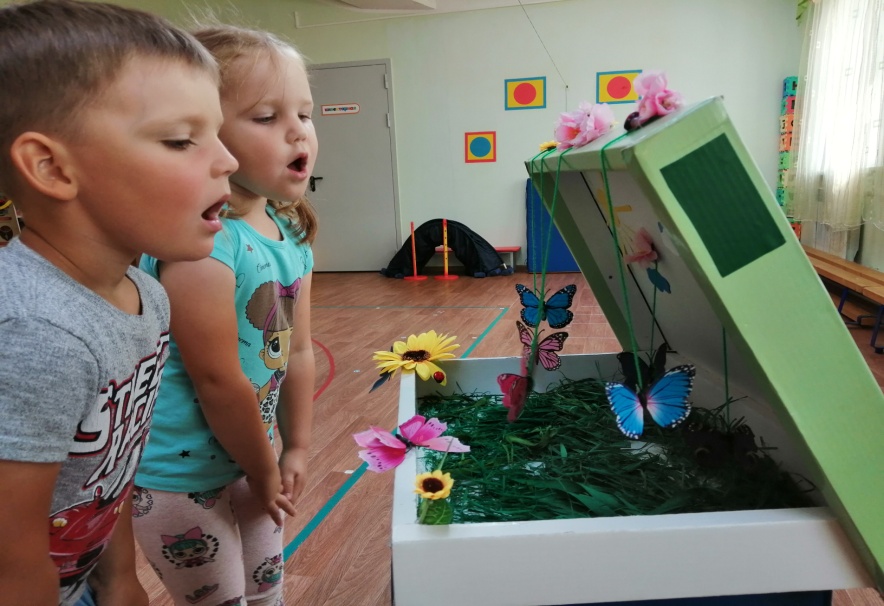 Взаимодействие с родителями и воспитателями.
Приобщение к физкультурным массовым мероприятиям, 
проходящих в ДОУ.
Информационные стенды в каждой возрастной группе, освящающие вопросы оздоровления детей, приобщения к здоровому образу жизни, советы и рекомендации, конкурсы.
Консультации и беседы по  вопросам здоровьесбережения.
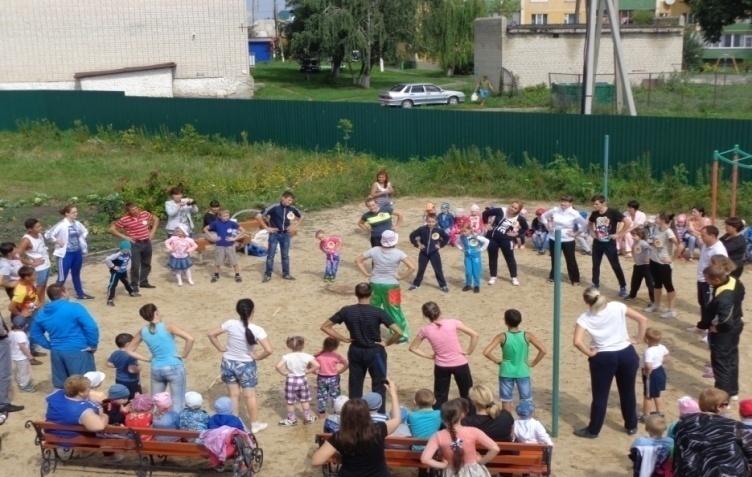 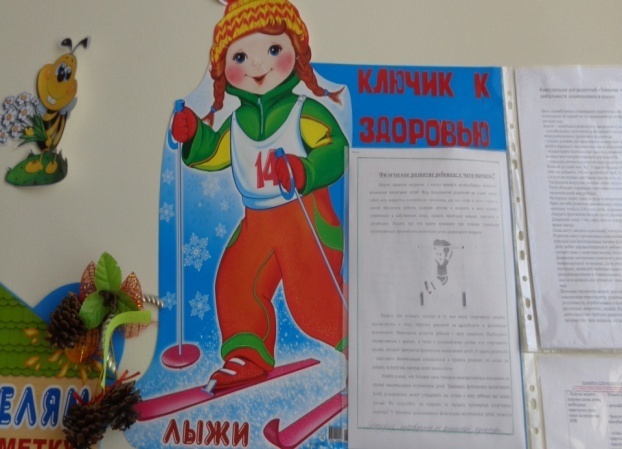 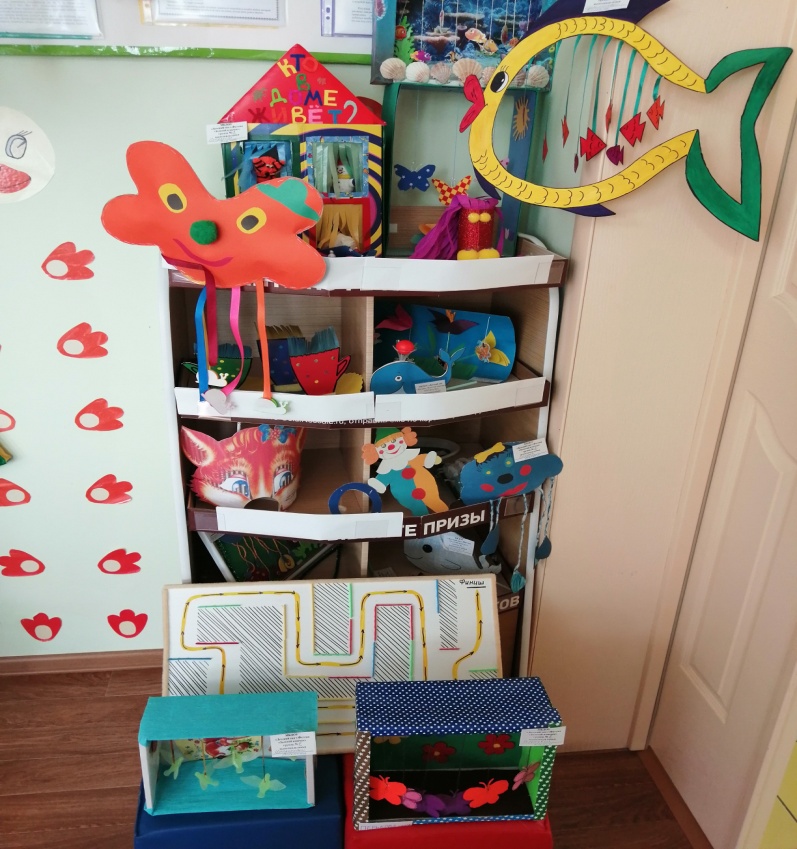 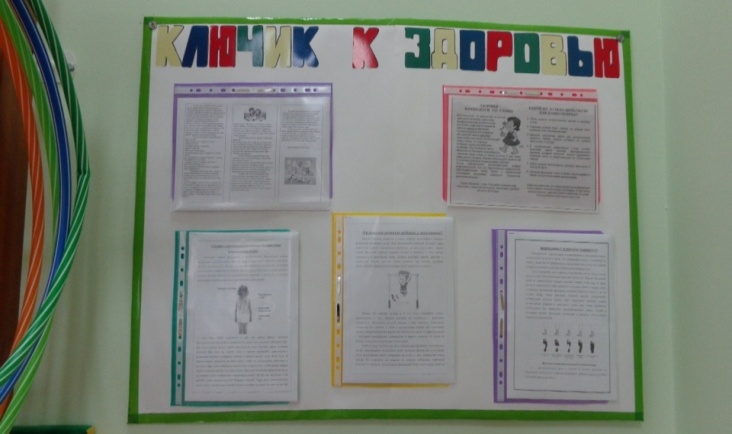 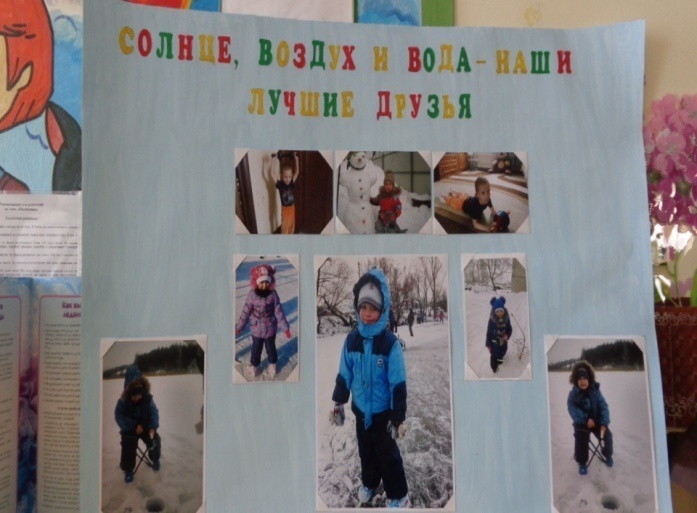 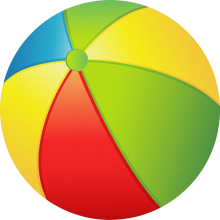 Вывод
Применение в работе ДОУ здоровьесберегающих педагогических технологий повышает результативность воспитательно-образовательного процесса, формирует у педагогов и родителей ценностные ориентации, направленные на сохранение и укрепление здоровья воспитанников.
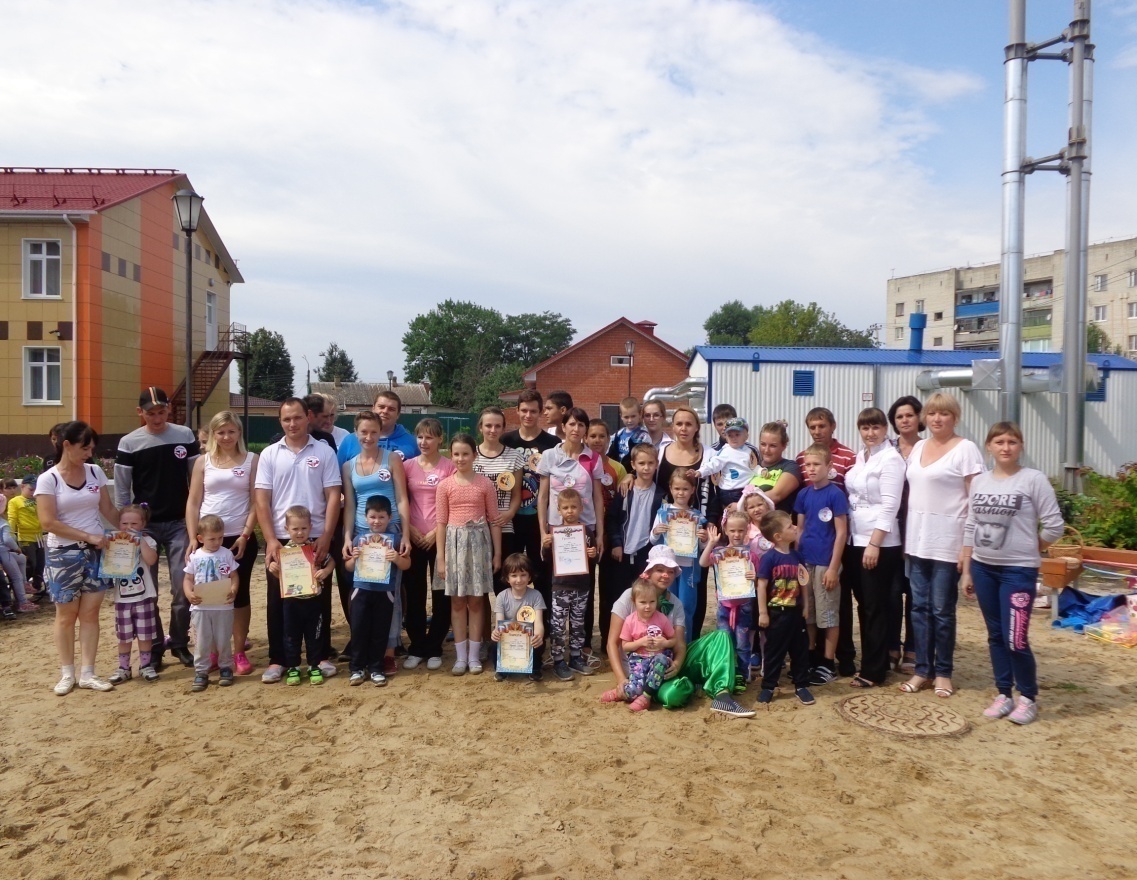 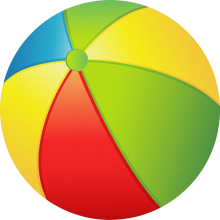 Благодарю за внимание!
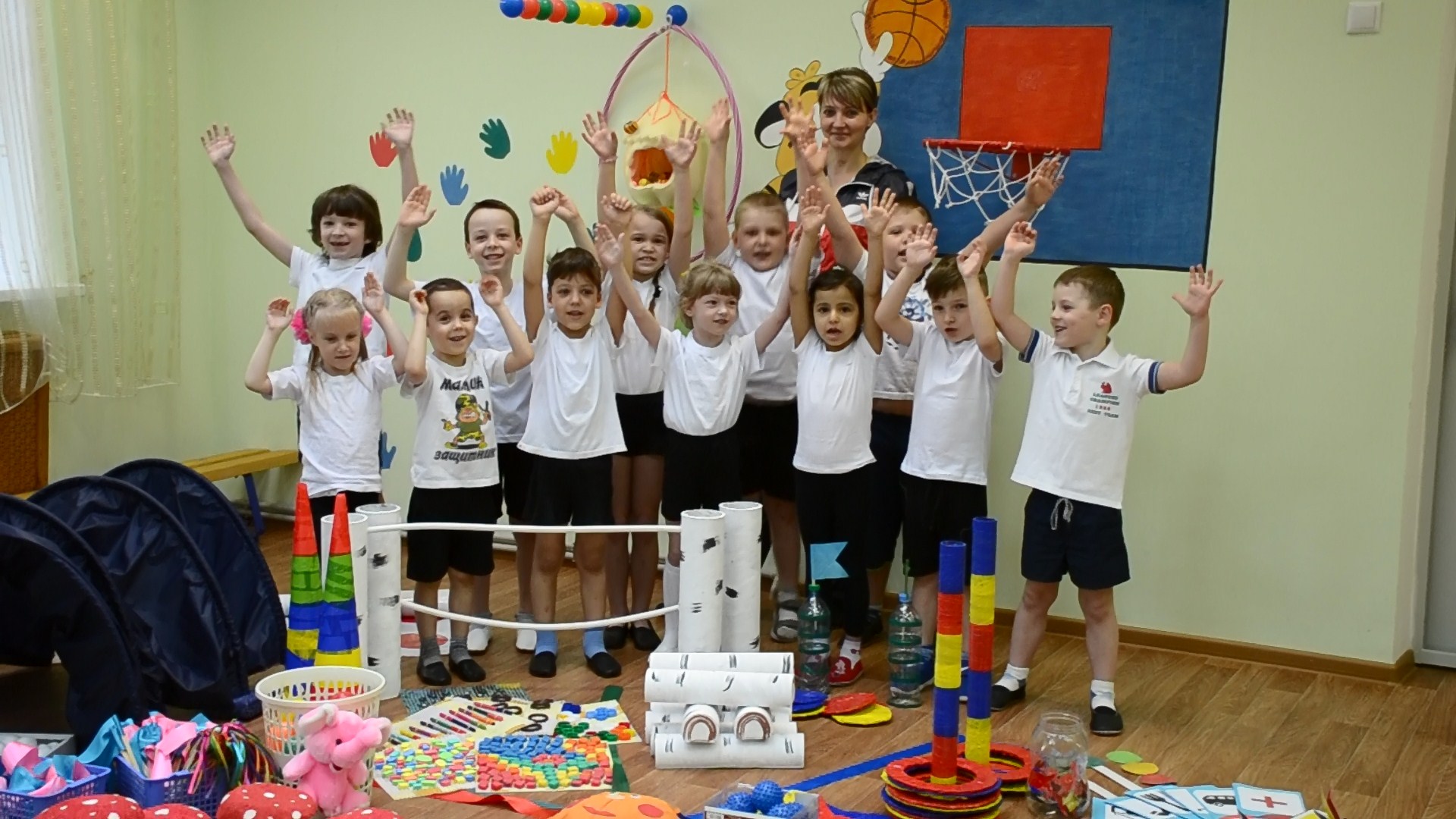 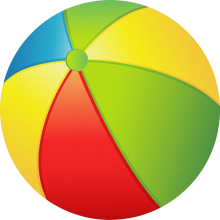